ÇAYCUMA
KAYIKÇILAR ORTAOKULU
ORTAÖĞRETİME GEÇİŞ TERCİH  VE YERLEŞTİRME İŞLEMLERİ  BİLGİLENDİRME SUNUMU VE TERCİH DÖNEMİ HAZIRLIKLARIMIZ2022 LGS
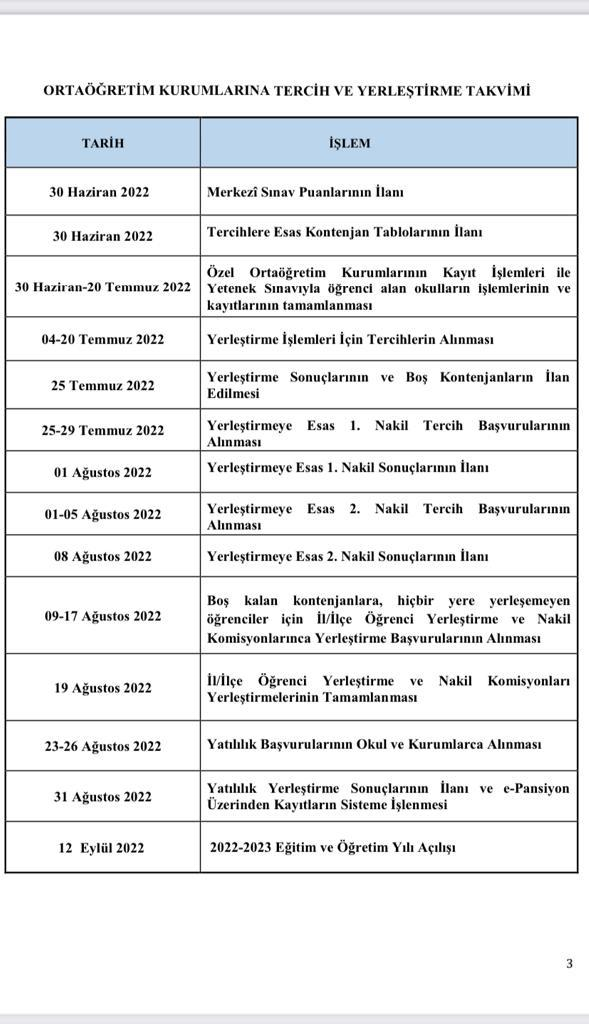 TERCİH VE YERLEŞTİRME TAKVİMİ
Tercih ve yerleştirme sürecine dair iş ve
işlemler
“2022 ORTAÖĞRETİME GEÇİŞ TERCİH VE  YERLEŞTİRME KILAVUZU”nda
belirtilen takvim doğrultusunda yürütülecektir.
TERCİH İŞLEMLERİNİN YAPILACAĞI YERLER
Tercih işlemi , öğrenci/veli tarafından bireysel olarak https://eokul.meb.gov.tr
internet adresinden yapılabileceği gibi
mezun olduğu okuldan ya da
herhangi bir resmi ortaokul müdürlüğünden yapılabilecektir.

 YAPILAN TERCİHLER MUTLAKA İLGİLİ ORTAOKUL MÜDÜRLÜKLERİNE
ONAYLATILACAKTIR.
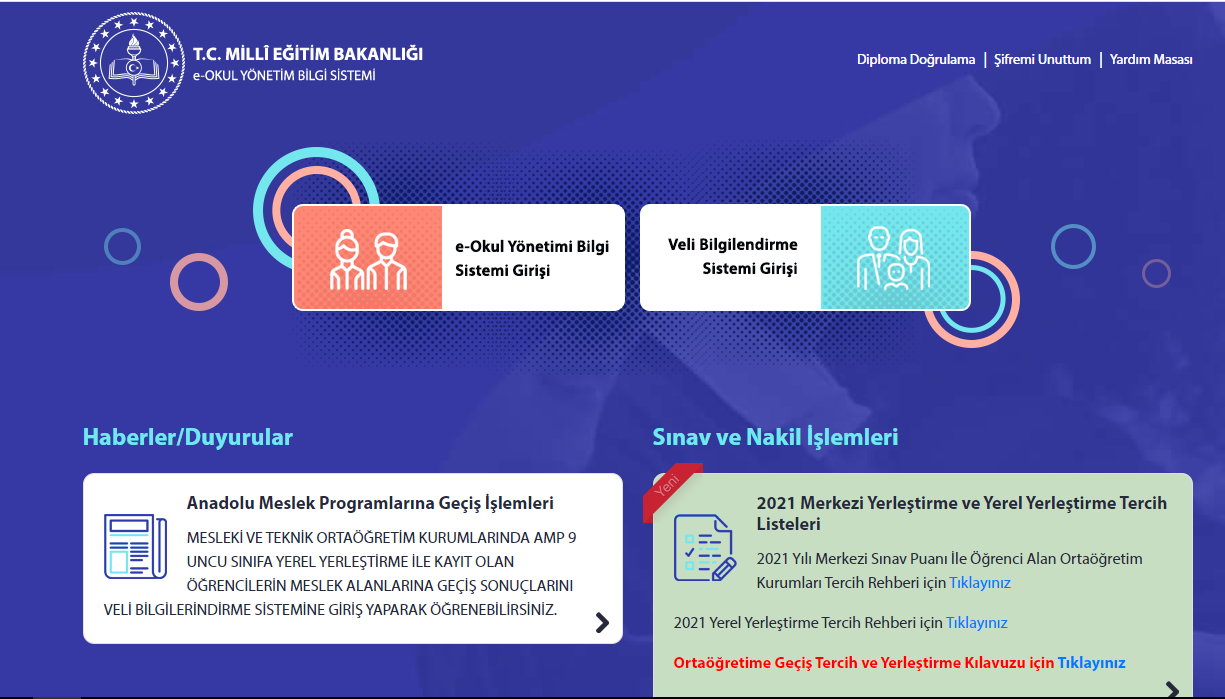 TERCİH İŞLEMLERİNİ YAPARKEN 
BUNLARI MUTLAKA OKU
Tercihler nasıl yapılacak?
Tercihlerde öğrencinin karşısına

Yerel Yerleştirme
Merkezi Yerleştirme,
Pansiyonlu Okullara Yerleştirme

ekranı olmak üzere 3 tercih ekranı çıkacaktır.
1- MERKEZİ YERLEŞTİRME
Merkezî Yerleştirme, merkezî sınavla(LGS) öğrenci alan  fen liseleri, sosyal bilimler liseleri, özel program ve  proje uygulayan eğitim kurumları ile meslekî ve teknik  Anadolu liselerinin Anadolu teknik programlarına,
tercihler doğrultusunda Merkezî Sınav(LGS) Puanı  üstünlüğüne göre yapılacaktır.
TERCİH İŞLEMLERİ
Merkezi Yerleştirme Nasıl Olacak?
*Yerel Yerleştirme ile öğrenci alan okullar için tercihlerini yaparak kayıt  işlemini tamamlayan öğrenciler, istemeleri hâlinde merkezî sınavla öğrenci  alan okullar için açılacak Merkezî Sınavla Öğrenci Alan Okullar ekranından en  fazla 10 (on) okul tercihinde bulunabilecektir.

**Yerel Yerleştirme İle Öğrenci Alan Okullar ekranından tercih yapılmaması  durumunda, öğrencilere Merkezî Sınavla Öğrenci Alan Okullar ile Pansiyonlu  Okullar tercih ekranı açılmayacaktır!!!
MERKEZİ YERLEŞTİRME NASIL OLACAK?
SADECE SINAVA GİRENLER
Merkezi sınava giren öğrencilerden isteyenler tercihte  bulunacaktır. Sınava girmemiş öğrencilere Merkezi Sınavla  Öğrenci Alan Okullar tercih ekranı açılmayacaktır.


10 TERCİH
Öğrenci Merkezi Sınavla Öğrenci alan okullardan en fazla  10 tercih yapabilecek.

YERLEŞTİĞİ TAKDİRDE
Merkezî Sınav Puanı ile Öğrenci Alan Okul tercihine  yerleşmiş ise yerel yerleştirme ve pansiyonlu okul  tercihleri dikkate alınmayacaktır.
MERKEZİ
YERLEŞTİRME
21
MERKEZİ YERLEŞME ÖNCELİK KRİTERLERİ
01
02
03
04
05
06
MERKEZİ SINAV (LGS) PUANI
Merkezi yerleştirmede ilk olarak öğrencinin merkezi sınav puanı dikkate  alınacaktır . Öğrencilerin puanlarında eşitlik olması durumunda, sırasıyla  aşağıdaki kriterlere bakılarak öğrencilerin yerleştirilmesi yapılacaktır.
ORTAÖĞRETİM BAŞARI PUANI(OBP)
6. 7. 8. Sınıf yılsonu notlarının aritmetik ortalaması yüksek olan  öğrenci öncelikli yerleşecektir

Yıl Sonu Başarı Puanı (YBP)
8’inci, 7’nci ve 6’ncı sınıflardaki yılsonu başarı puanı (YBP) üstünlüğü
4
1
3
Devamsızlık 
8’nci sınıfta özürsüz devamsızlık yapılan gün sayısı azlığına
2
Tercih Önceliği
Tercih sıralaması üstte olana öncelik verilir.
Öğrencinin Doğum Tarihi
Bütün kriterlere rağmen eşitlik devam ediyorsa yaşı küçük olan yerleştirilir .
23
2- YEREL YERLEŞTİRME
Yerel Yerleştirme, okulların türü, okulların kontenjanı, okulların  bulundukları bölgelere göre oluşturulan ortaöğretim kayıt alanı ile  öğrencilerin ikamet adresleri ve okul başarı puanları gibi kriterler göz önünde bulundurularak yapılacaktır.
TERCİH İŞLEMLERİ
Yerel Yerleştirme Nasıl Olacak?
ZORUNLU
Tüm öğrenciler	ilk olarak yerel yerleştirme ile  öğrenci alan okul tercihinde bulunmak  zorundadır.
5 TERCİH
Yerel	Yerleştirmede,	tercihlerinden	ilk	3	(üç)  okulu Kayıt Alanından seçmek kaydıyla, öğrenciler en fazla 5(beş) okul tercihinde bulunabileceklerdir.
Aynı okul türünden (Anadolu Lisesi, Meslekî ve  Teknik Anadolu Lisesi, Anadolu İmam Hatip  Lisesi) en fazla 3 (üç) okul seçilebilecektir.
Yerel Yerleştirme Tercih Ekranında Renklerin  Anlamı
Yeşil renkli “Kayıt Alanında” ibaresi, öğrenci için ikamet adresinin bulunduğu  bölgeye en yakın ve öğrencinin öncelikli yerleşme hakkı bulunan okulları  belirtir.

Mavi renkli “Komşu Kayıt Alanında” ibaresi, öğrenci için ikamet adresine göre  kendi bölgesine yakın okulları belirtir ancak öğrenci bu okulları yazdığında  boş kontenjan olması durumunda yerleştirilmesi yapılır.

Kırmızı renkli  “Diğer” ibaresi ise,  öğrenci  için ikamet adresine  göre  bulunduğu Kayıt Alanında ve Komşu Kayıt Alanında olmayan il içindeki diğer  kayıt alanları ile il dışındaki kayıt alanlarında bulunan okulları belirtir.
TERCİH İŞLEMLERİ
Toplam Tercih Hakkı Kaçtır?
Merkezi sınava giren öğrenciler; Merkezî Sınav Puanı İle Öğrenci Alan Okullardan  10 tercih, Yerel Yerleştirme İle Öğrenci Alan Okullardan 5 tercih ve Pansiyonlu  Okullardan 5 tercih olmak üzere toplamda 3 grupta 20 tercih yapabileceklerdir.
Pansiyonlu Okullar( 5 TERCİH)
Merkezi Yerleştirme (10 TERCİH)
Yerel Yerleştirme( 5 TERCİH)
TERCİH İŞLEMLERİ
Toplam Tercih Hakkı Kaçtır?
Merkezî Sınava girmeyen öğrenciler ise; Yerel Yerleştirme İle Öğrenci Alan  Okullardan 5 tercih ve Pansiyonlu Okullardan 5 tercih olmak üzere 2 (iki) grupta 10  tercih yapabileceklerdir.
Pansiyonlu Okullar( 5 TERCİH)
Merkezi Yerleştirme (10 TERCİH)
Yerel Yerleştirme( 5 TERCİH)
PANSİYONLU OKULLARA YERLEŞTİRME
Yerel yerleştirme kapsamında herhangi bir tercihine yerleşemeyen ve boş kontenjanı kalan  pansiyonlu okulları tercih eden öğrenciler, pansiyonun kız ve/veya erkek kontenjanını ve  yerel yerleştirme sonucunda kalan toplam boş kontenjanını aşmayacak şekilde yerleştirilir.
Ancak yatılılığa ilişkin durumları Millî Eğitim Bakanlığına Bağlı Resmî Okullarda Yatılılık,  Bursluluk, Sosyal Yardımlar ve Okul Pansiyonları Yönetmeliğinin yerleştirme ile ilgili  hükümlerine göre değerlendirilir.
PANSİYONLU OKULLARA YERLEŞTİRME
Öğrenciler, yerleştirme işlemleri sonucunda
Yerel Yerleştirme İle Öğrenci Alan Okul tercihine yerleşmiş  ise pansiyonlu okul yerleştirmelerine yaptıkları tercihler dikkate alınmayacaktır.
TERCİH İŞLEMLERİ
Kimler Tercih Yapacak?
Sınava giren veya girmeyen, Merkezî Sınav Puanına sahip olan öğrenciler  dâhil tüm öğrenciler yerel yerleştirme ile öğrenci alan okul tercihinde  bulunmak zorundadır.

Tercih yapmayan veya tercihleri doğrultusunda hiçbir tercihine yerleşemeyen
öğrenciler, açık öğretim kurumlarına yönlendirilecektir.
TERCİH İŞLEMLERİ
Kimler Tercih Yapamayacak?
Özel ortaöğretim kurumlarına ve yetenek sınavı ile öğrenci alan okullara  kesin kayıt işlemini tamamlamış öğrenciler, tercihte bulunamayacaktır.
ÖZEL OKULLAR
2021/2022 eğitim ve öğretim yılı için özel okul kayıt işlemleri,
30 Haziran -20 Temmuz 2022 tarihleri arasında yapılabilecektir. Yerleştirme sonuçları aynı  eğitim-öğretim yılı için geçerli olacaktır.

 Özel Öğretim Kurumlarına kayıt işlemini tamamlayan öğrencilere tercih ekranı
 açılmayacaktır. Ancak öğrenciler, tercih süresi içerisinde kayıtlarını iptal
ettirmeleri durumunda tercihte bulunabilecektir.
GENEL AÇIKLAMALAR
(Açık Öğretim)
Açık Öğretim Ortaokulu öğrencilerinin yerleştirme işlemleri, yerel  yerleştirme ile öğrenci alan okullar için yerleştirme talebinde  bulunmaları hâlinde, ikamet adresleri dikkate alınarak İl/İlçe Öğrenci  Yerleştirme ve Nakil Komisyonlarınca 9- 17 Ağustos 2022 tarihlerinde  yapılacaktır.
GENEL AÇIKLAMALAR
(Tercih Süreci)
Tercih işlemleri, http://www.meb.gov.tr veya
 https://e-  okul.meb.gov.tr
internet adreslerinde yayımlanan tercih listelerine göre, öğrenci ve velisi tarafından 4-20
Temmuz 2022 (17.00’ye kadar) tarihleri arasında yapılacaktır.
YERLEŞTİRMEYE ESAS NAKİLLER
“Tercih ve Yerleştirme Takviminde” belirtilen tarih ve
sürelerde 2 (iki) dönemde yapılacaktır.

Her dönemde;

Merkezî Sınav Puanı ile öğrenci alan okullar için en fazla 3 (üç),
Yerel yerleştirmeyle öğrenci alan okullar için en fazla 3 (üç),
Pansiyonlu okullar için de en fazla 3 (üç) okul tercihi yapılabilecektir.
YERLEŞTİRMEYE ESAS NAKİLLER
1. Yerleştirmeye esas nakil işlemi için; tercih başvuruları
25-29 Temmuz 2022
2. Yerleştirmeye esas nakil işlemi için; tercih başvuruları
 1- 5 Ağustos 2022 tarihlerinde saat 17.00’ye kadar yapılabilecektir.
YERLEŞTİRMEYE ESAS NAKİLLER
Yerel yerleştirme ile öğrenci alan okullara tercihte bulunan ve ilk yerleştirmede tercihine yerleşen öğrencilerin, yerleştirmeye esas nakil tercih dönemlerinde Kayıt Alanından okul ve farklı tür tercih etme zorunluluğu bulunmayacaktır. 

Ancak, tercihlerine yerleşemeyen öğrenciler, yerleştirmeye esas nakil tercihlerinde ilk 2 (iki) okulu Kayıt Alanından seçmek şartıyla en fazla 3 (üç) okul tercihinde bulunabileceklerdir. 

Yapılan tercihlerde aynı okul türünden (Anadolu Lisesi, Mesleki ve Teknik Anadolu Lisesi, Anadolu İmam Hatip Lisesi) en fazla 2 (iki) okul seçilebilecektir.
YERLEŞTİRME İŞLEMLERİ
İlköğretim programını tamamlayan özel eğitim ihtiyacı olan öğrencilerden kaynaştırma yoluyla  eğitim alacak öğrenciler, geçerli “Engelli Sağlık Kurulu Raporu” ve ortaöğretim kademesine  yönelik “Özel Eğitim Değerlendirme Kurulu Raporu” doğrultusunda ikamet adresleri, engel durumu ve özellikleri dikkate alınarak yerel yerleştirme ile öğrenci alan okullara ilgili mevzuat  çerçevesinde her bir şubede iki öğrenciyi geçmeyecek şekilde 9-17 Ağustos 2022 tarihlerinde  il/ilçe öğrenci yerleştirme ve nakil komisyonu kararı ile yerleştirilecektir.
YERLEŞTİRME İŞLEMLERİ
Yerleştirme işlemleri sonucunda öğrencilerin okullara kayıtları
-açık liseler ile yetenek sınavıyla öğrenci alan okullar hariç olmak üzere-
sistem tarafından otomatik olarak yapılacaktır.
Bölgemizde Yerel yerleştrime
 ile
 öğrenci alan okullar
İLİMİZDE MERKEZİ
 YERLEŞTİRME 
İLE ÖĞRENCİ ALAN
 OKULLAR
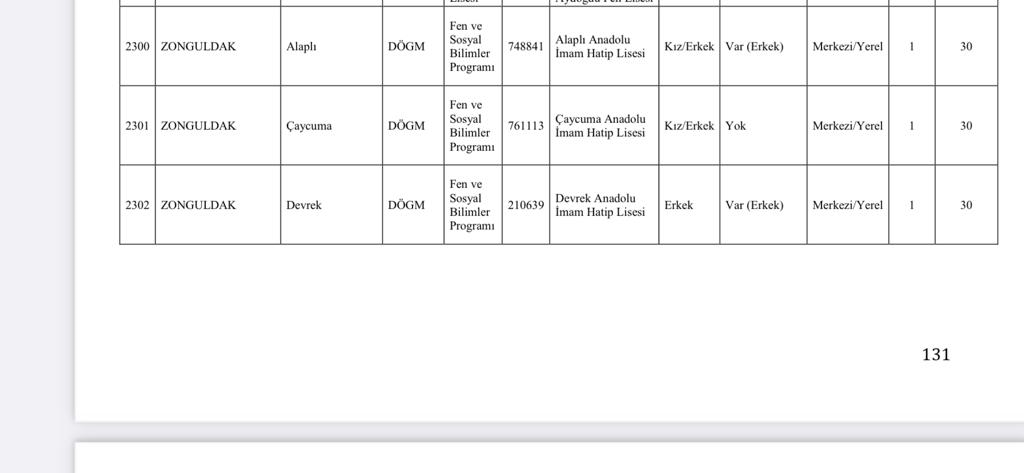 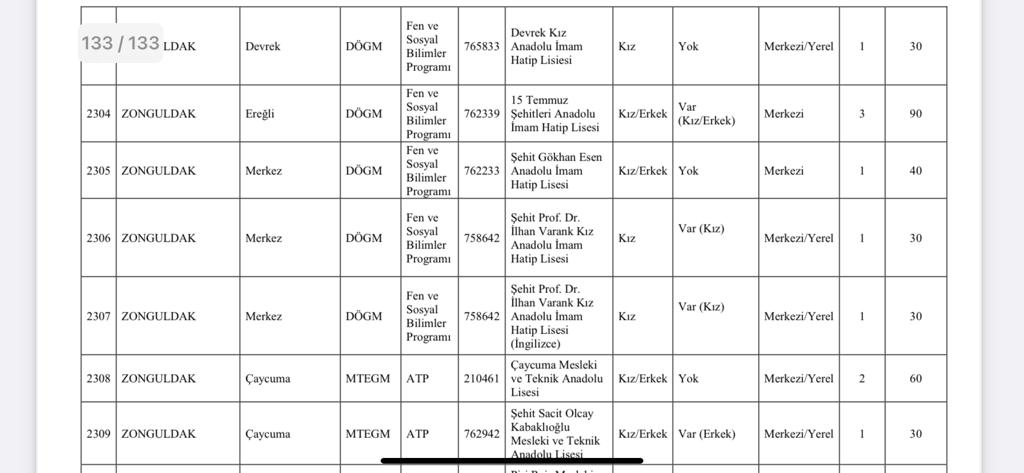 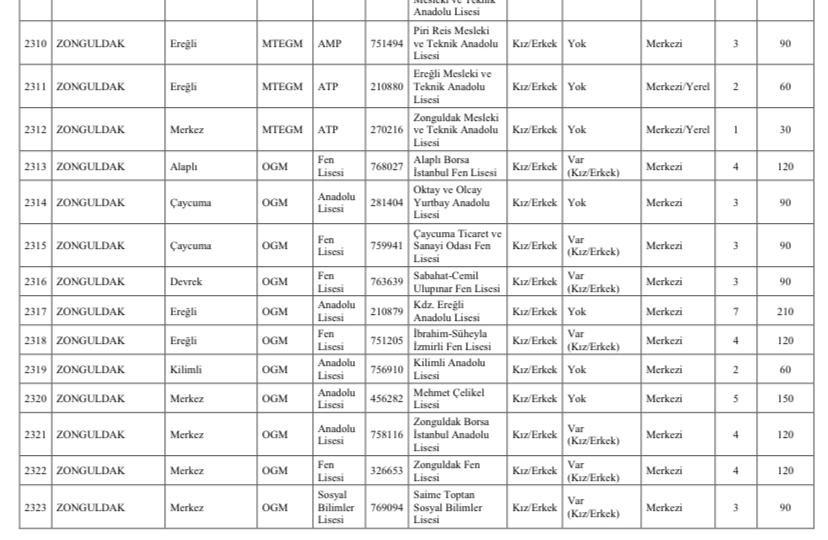 Diğer İllerde merkezi yerleştirme ile öğrenci alan okulları görmek için aşağıdaki bağlantıya tıklayabilirsiniz: 

https://cdn.eba.gov.tr/yardimcikaynaklar/2022/06/Ortaogretime_Gecis_Tercih_ve_Yerlestirme_Kilavuzu_2022.pdf
İLÇEMİZDE MERKEZİ SINAVLA ÖĞRENCİ ALACAK OKULLARIN TANITIM BROŞÜRLERİ
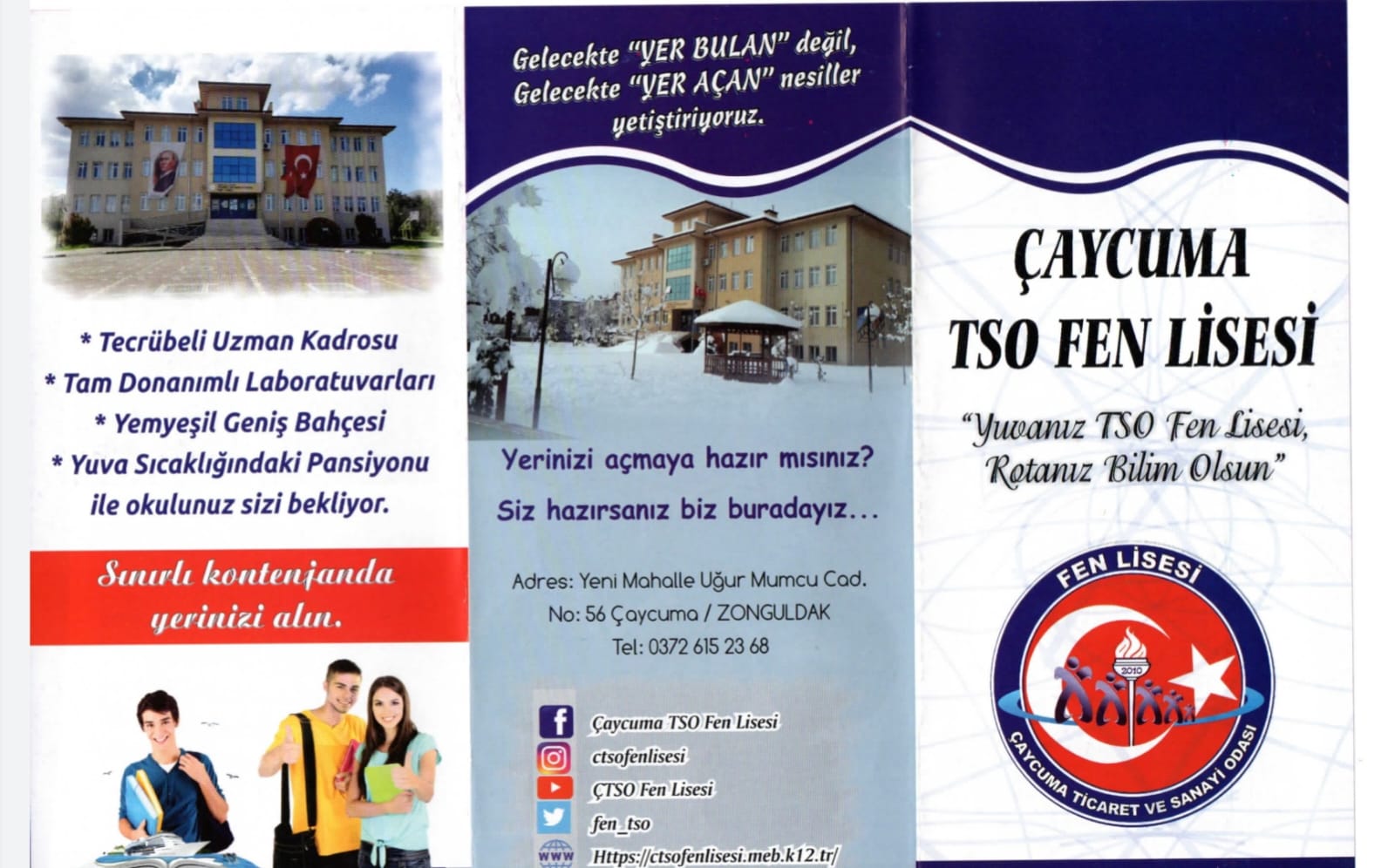 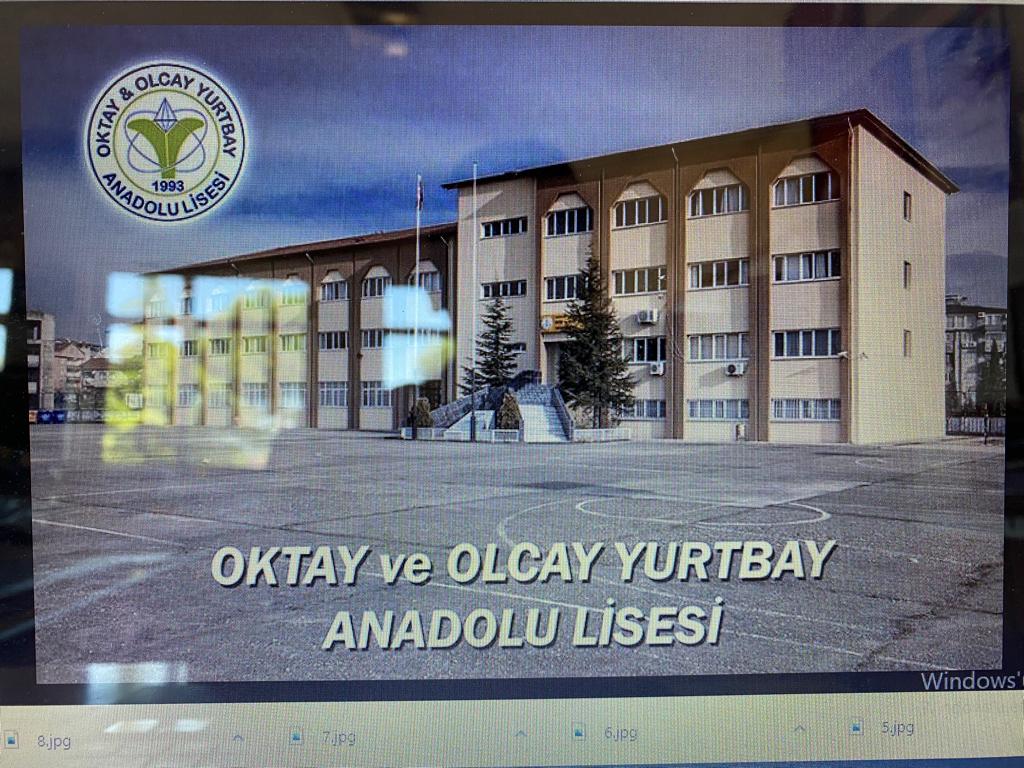 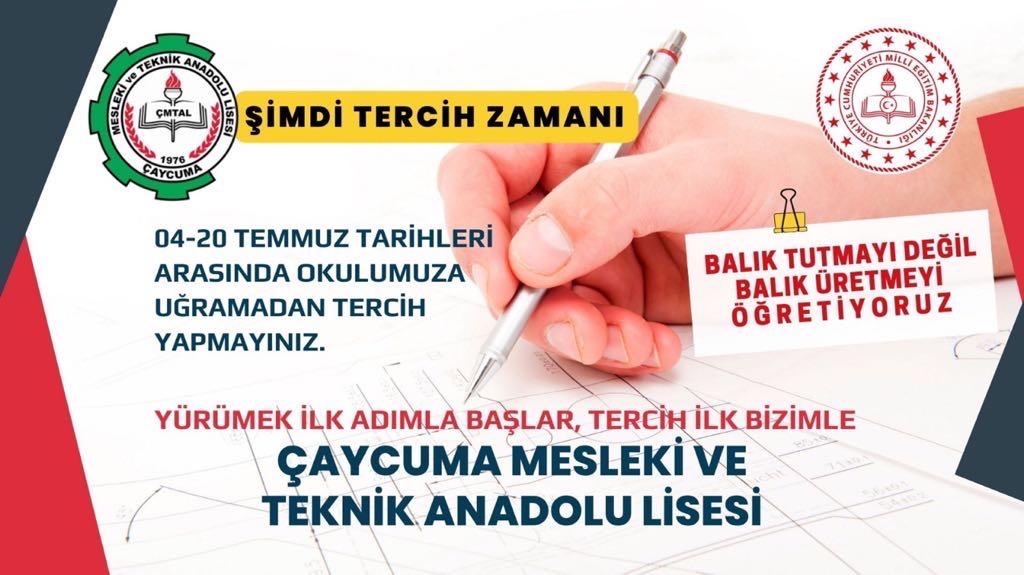 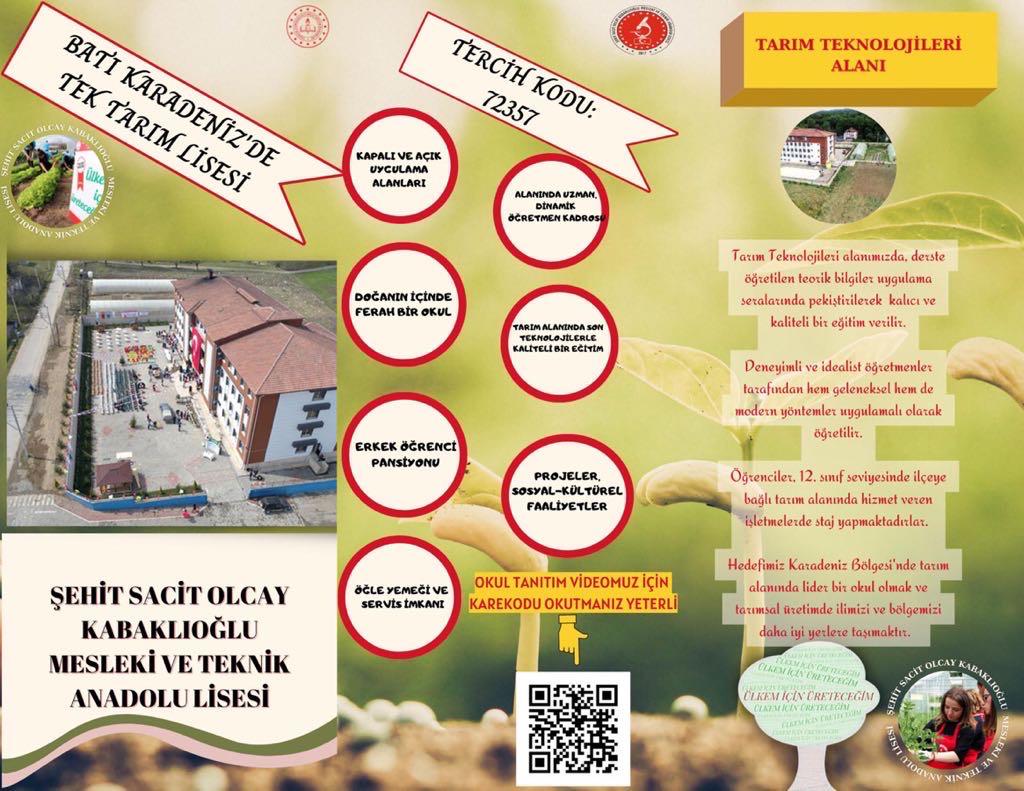 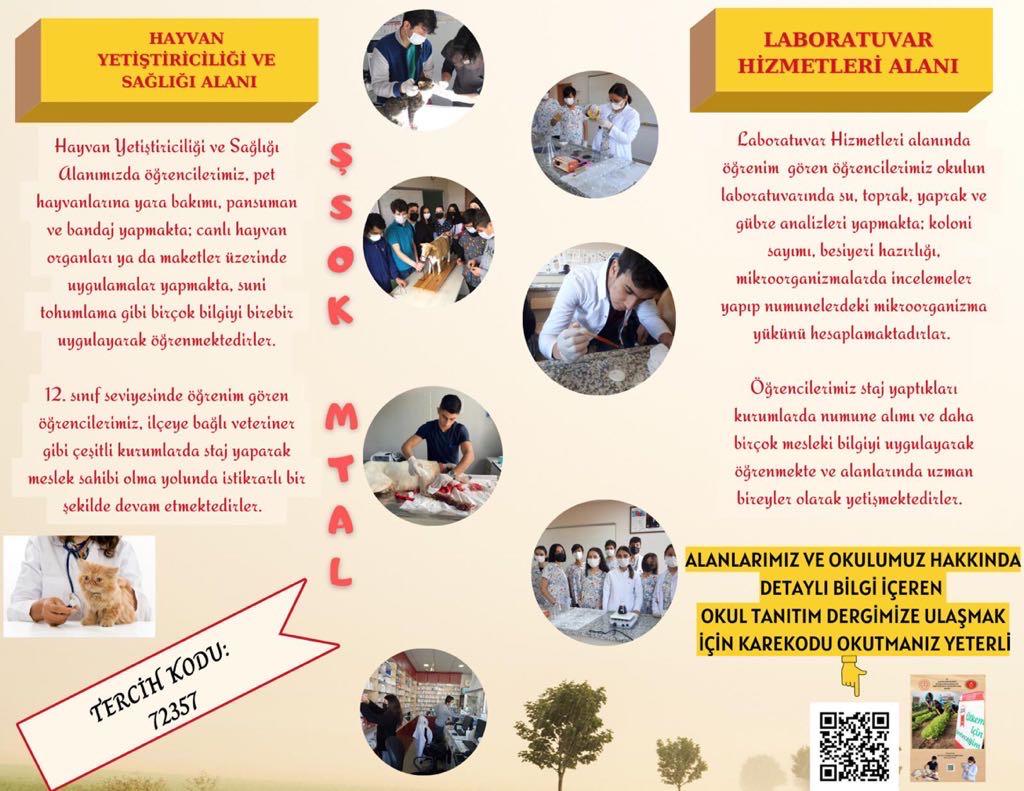 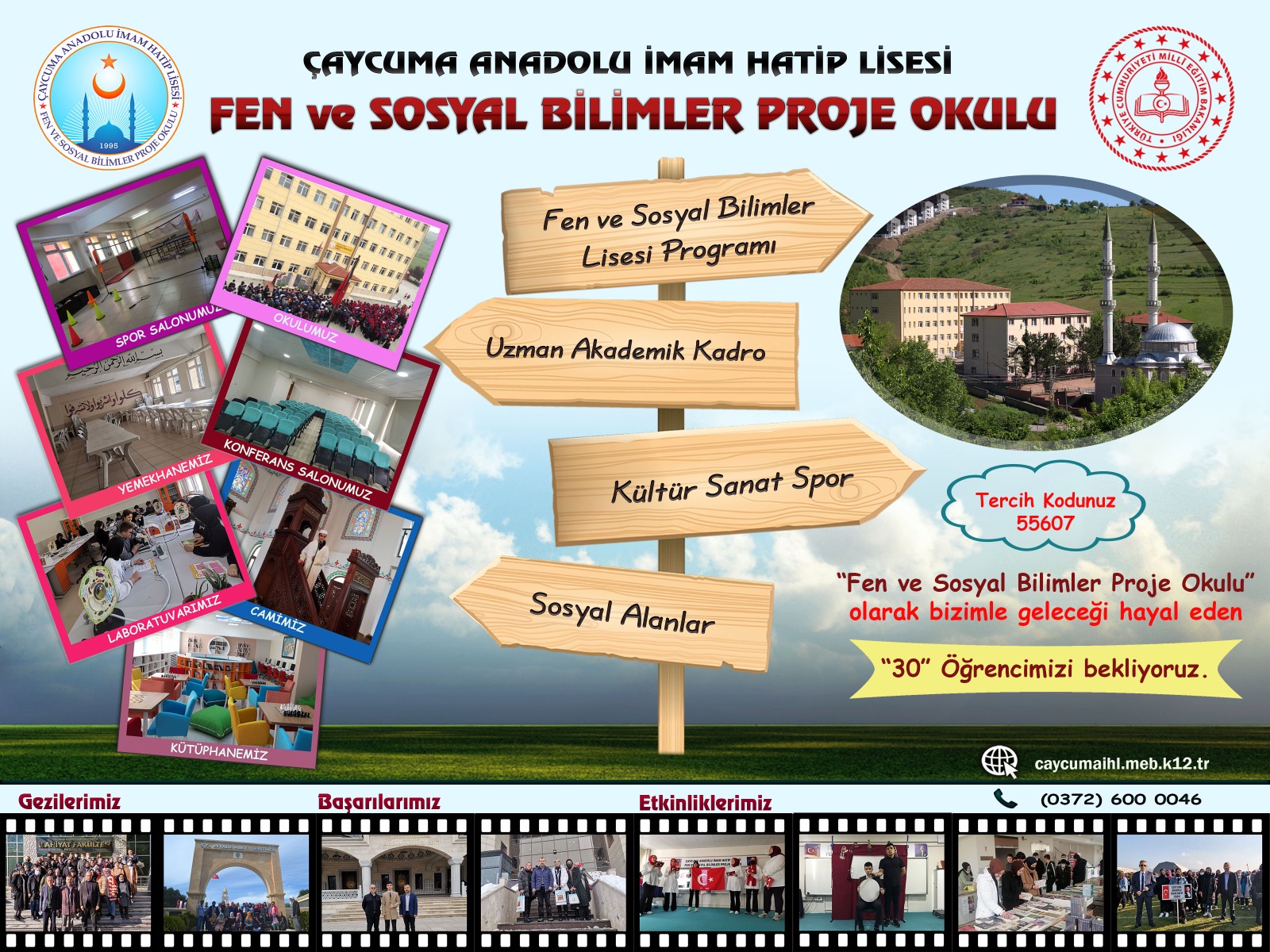 KAYIKÇILAR ORTAOKULU TERCİH DÖNEMİ HAZIRLIKLARI
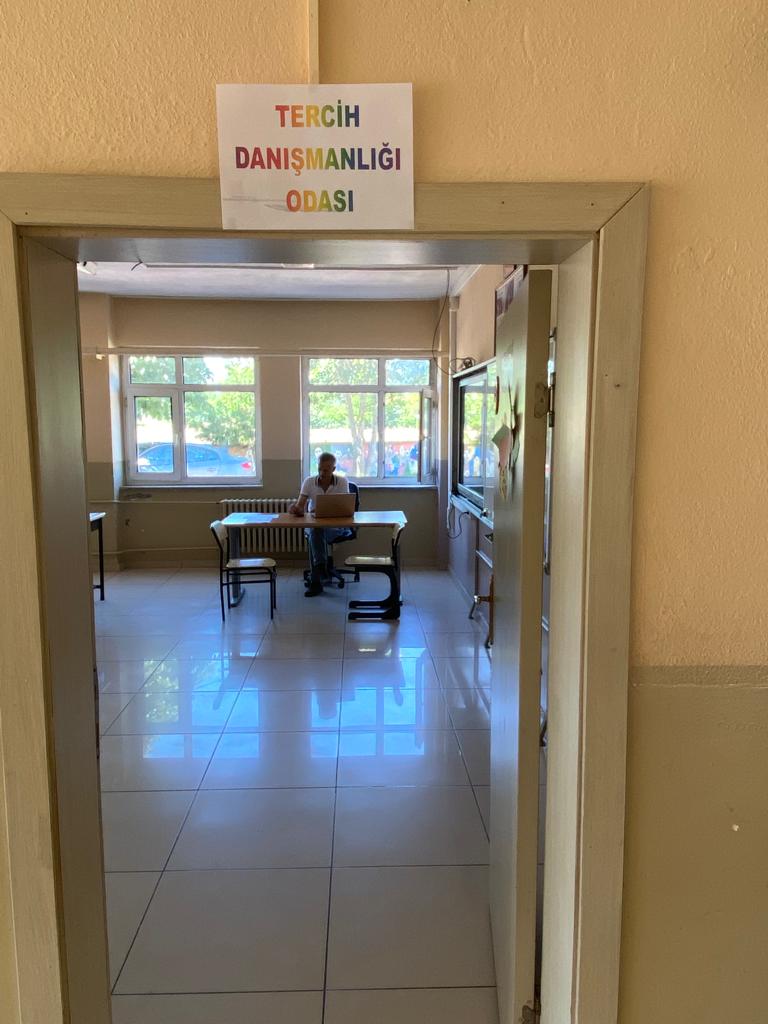 TERCİH ODAMIZI HAZIRLADIK
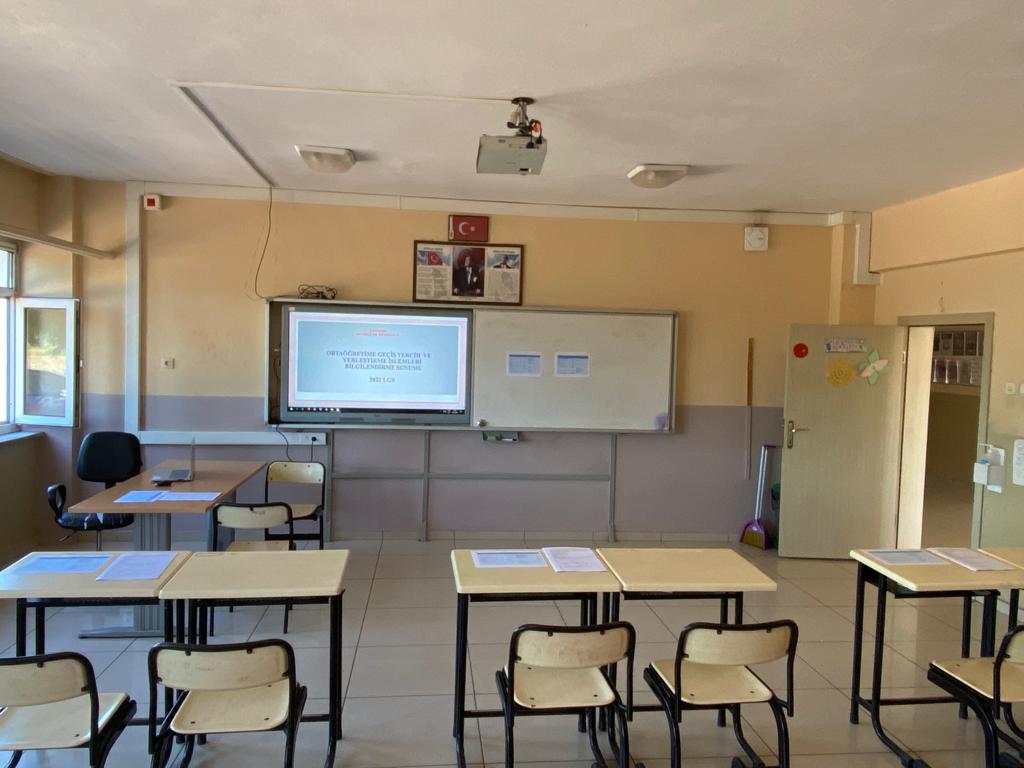 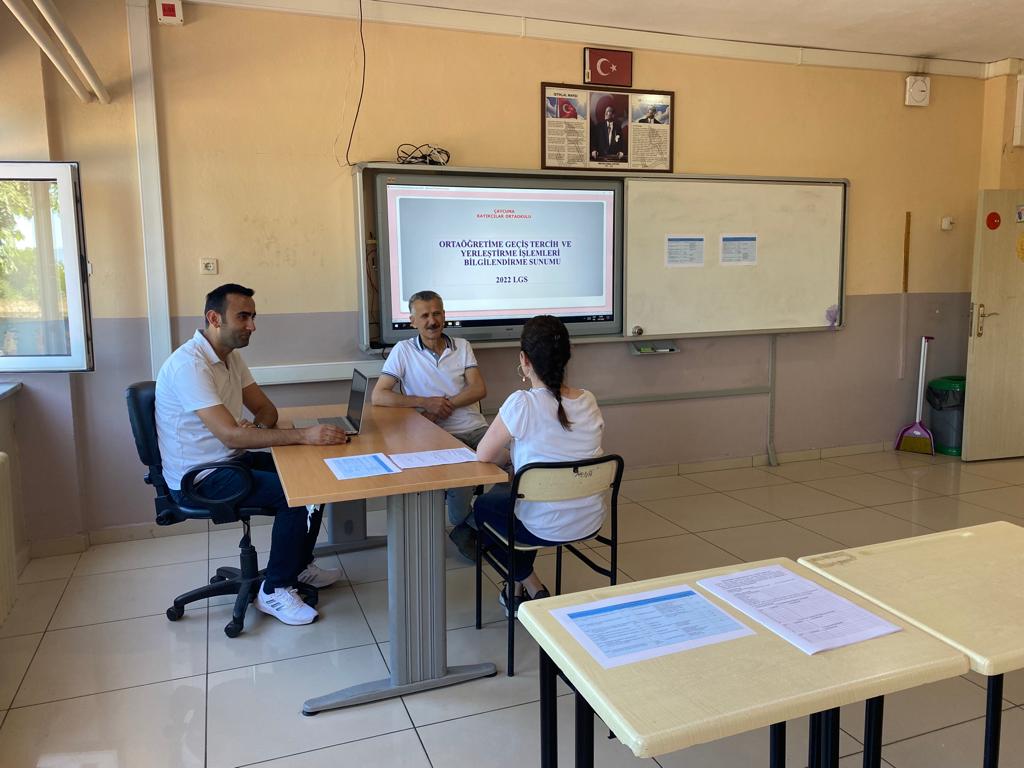 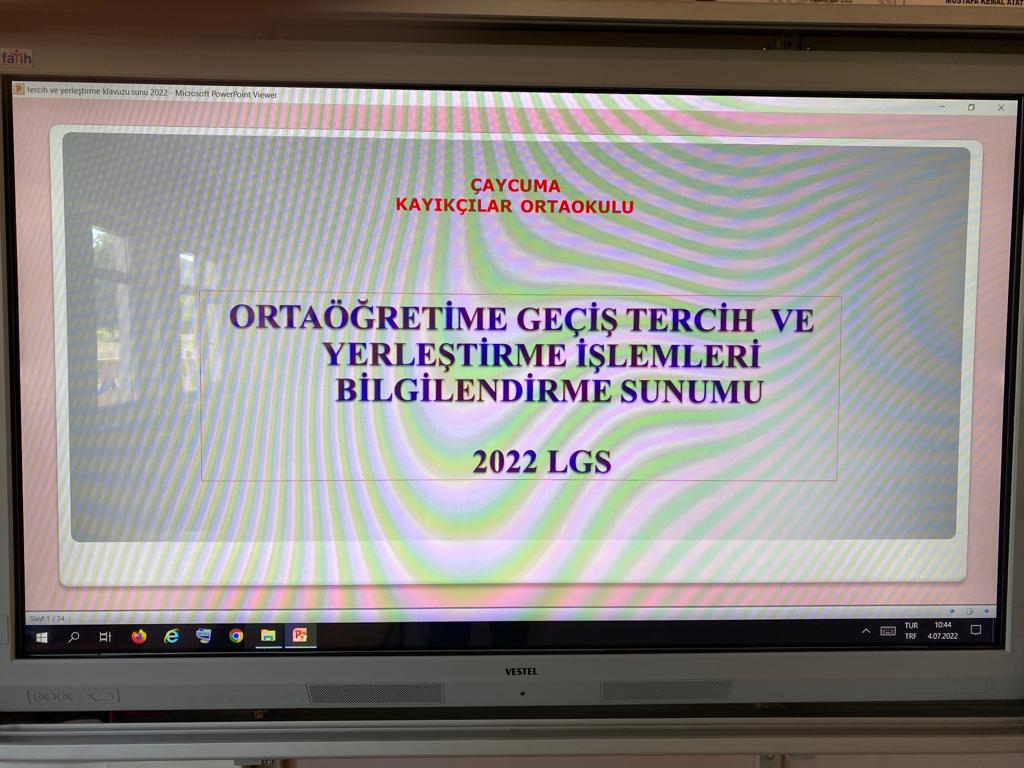 TERCİH DANIŞMANLIĞI SUNUMUZU HAZIRLADIK
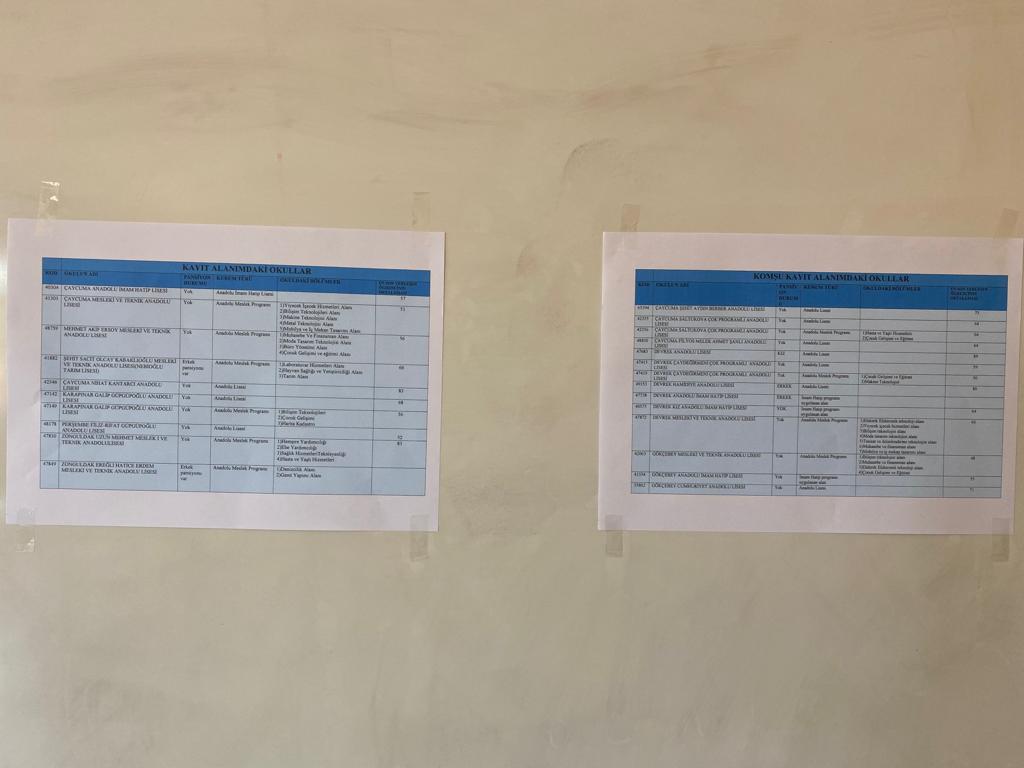 KAYIT ALANIMIZ VE KOMŞU KAYIT ALANMIZDAKİ  OKULLARIN LİSTESİNİ HAZIRLADIK
HAZIRLIKLARIMIZI TAMAMLADIK.
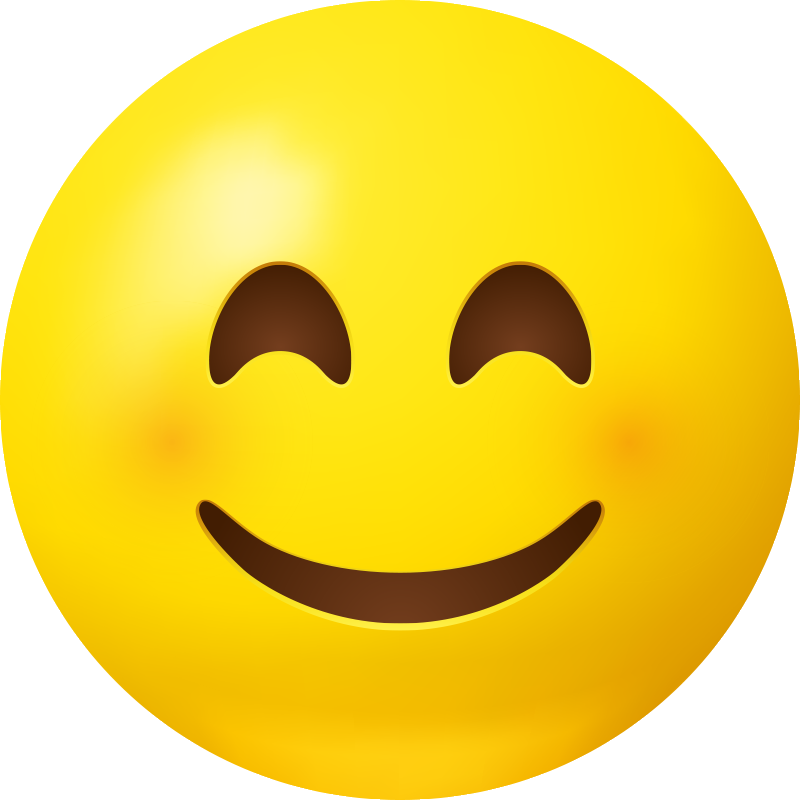 SEVGİLİ ÖĞRENCİLERİMİZİ BEKLİYORUZ.